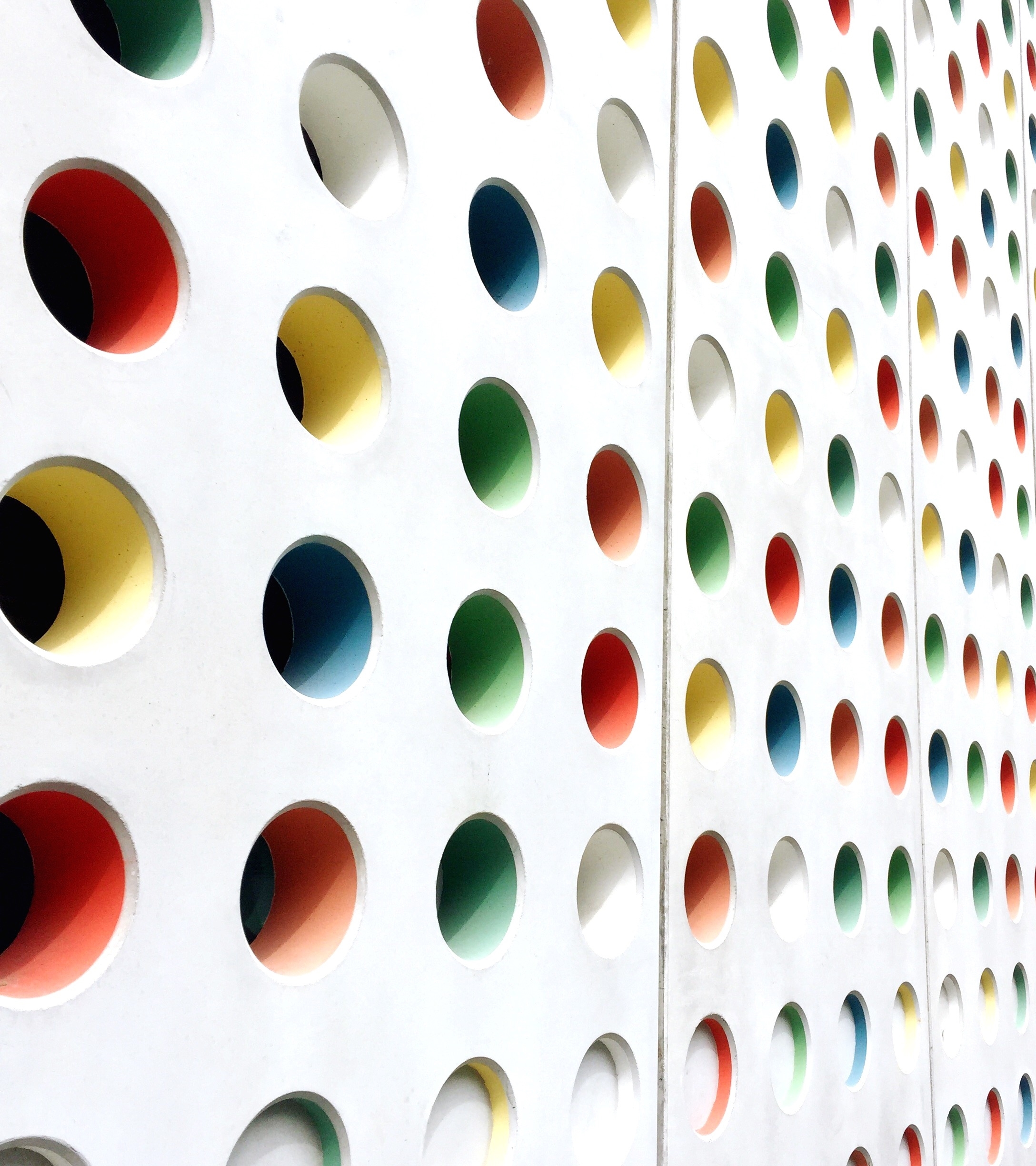 New York Energy Consumers Council, Board Member Meeting Thursday, November 16, 2023
Presenter: 
George Diamantopoulos, Esq., 
Counsel to the NYECC
Con Edison Steam Rate Case (22-S-0659)
11/16/23 – The PSC Session will consider the Joint Proposal in the Steam Case for adoption as it is listed as an agenda item for today’s PSC session.
Levelized increase is $77.8M per year. The cumulative 3 year is $466.8M.
Levelized percentage Increases:
RY1 - (14.6% customer bill impact);  
RY2 - (12.8% customer bill impact); 
RY3 - (11.3% customer bill impact).
43.9% in Total Bill increases through end of RY3
3 year Rate Plan 11/1/23 – 10/31/26
NYECC is not a signatory to the Joint Proposal
4/10/23 – 18-M-0084 – NYSERDA Report Assessing Energy Efficiency and Building Electrification Potential in NYS Residential and Commercial Buildings
Con Edison Gas System Long Term Plan - 23-G-0147 – filed 5/31/23
None of the GSLTP’s proposed pathway bill impact rate increases are realistically sustainable and will inevitably result in unjust and unreasonable rates for customers.
To identify the actions needed to pursue attainment of the Zero Emission by 2040 Target:
5/12/22 – PSC Order requiring gas utilities file plans complying with CLCPA 
8/21/23 – NYECC filed Comments on Con Ed Gas System Long Term Plan
9/5/23 – Con Ed filed Reply Comments 
Multiple DPS Conferences 
10/13/23 – NYECC Comments on Company edits to its Plan
10/16/23 – PA Consulting Group’s Preliminary Findings Report (plan stops short of defining and planning for significant paradigm shifts)
11/29/23 – Con Edison’s Final Plan
12/11/23 – PA Final Report (DPS to review before release)
First US Industrial Carbon Capture Plant Opens;Federal Carbon Dioxide Removal Purchase Pilot Prize
None of the GSLTP’s proposed pathway bill impact rate increases are realistically sustainable and will inevitably result in unjust and unreasonable rates for customers.
To identify the actions needed to pursue attainment of the Zero Emission by 2040 Target:
11/9/23 - Heirloom Carbon Technologies new facility
10/31/23 – Fed Gov’t initiative to directly purchase Carbon Dioxide Removal (CDR) from domestic providers 
-Up to $35M in cash awards. 
-Increasingly larger awards through three phases. 
-Applications due by Nov. 30.
22-E-0064 and 22-G-0065 – Con Ed Reporting on Estimated and Delayed Billing and Negative Revenue Adjustment (NRA) in Joint Proposal
To identify the actions needed to pursue attainment of the Zero Emission by 2040 Target:
10/30/23 – Q3 reporting: Con Ed is meeting targets to avoid NRAs for estimated and delayed billing
11/6/23 – Con Ed filed a Petition to correct RDM targets
Energy Efficiency Benchmarking
Key Features Implemented last month:
Automatic monthly data uploads to ESPM
User notifications on the portal for Properties that are not included for Covered Building Lists (CBL) for LL84 and LL97
User Interface improvements
Implementation of Admin User functionality within portal
Testing and Bug fixing for features implemented
Energy Efficiency Benchmarking portal is 80% complete.
Q4 2023 -  Est. end date for platform integration development and portal development
Owners and Managers invited to test the portal
4/10/23 – 18-M-0084 – NYSERDA Report Assessing Energy Efficiency and Building Electrification Potential in NYS Residential and Commercial Buildings
Con Ed Climate Resilience Plan
To identify the actions needed to pursue attainment of the Zero Emission by 2040 Target:
New statutory requirements under the PSL for Resilience Plans
Numbers are subject to change in the final plan filed by Con Ed
Con Edison expects to invest approximately $884M ($945M prior) from 2025–2029 to its resilience plan. It estimates a rate impact to customers of approximately $173M ($245M prior) over that period. This will have a varying bill impact from 0.1% to 0.6% and delivery impact of  0.1% to 0.8%, with a surcharge in 2025.
From 2030 through 2044, the Company will continue implementing resilience programs and projects at a cost of approximately $5B
Con Ed Climate Resilience Plan (Cont’d.)
To identify the actions needed to pursue attainment of the Zero Emission by 2040 Target:
Load Forecasting – Refined for future temp. projections.
Load Relief Planning - Refined for hotter conditions that will lead to increased A/C loads and reduced electrical equipment capacity.
15-E-0302 – Large Scale Renewable Program and Clean Energy Standard Proceeding
12/11 and 12/12/23 –Technical Conference focusing on “gap”
8/16/23 – NYECC filed Comments on Commission’s Order Initiating Process Regarding Zero Emissions Target
1/19/24 – Supplemental Comments due from previous comments regarding “zero emissions,” etc.